Муниципальное дошкольное образовательное учреждение «Детский сад «Дюймовочка»
Безопасность у дороги


Воспитатель Кабанова М.Ю.




Переславль-Залесский 2019
Рядом с дорогой опасно играть
И  на неё за мячом выбегать!
Затормозить не успеет шофёр,
Если в машине сломался мотор
И занесло её на тротуар,
Где ты спокойно в машинки играл.
Миг! И случится большая беда…
Ты у дорог не играй никогда!
Дорога нужна для движения машин. Играя на ней, вы мешаете движению транспорта и,увлекаясь,не замечаете опасности.
При переходе через дорогу ты должен видеть и слышать всё вокруг.
Обходи автобус сзади. Спереди запрещено!
Будь внимателен! Зимой может быть скользко!
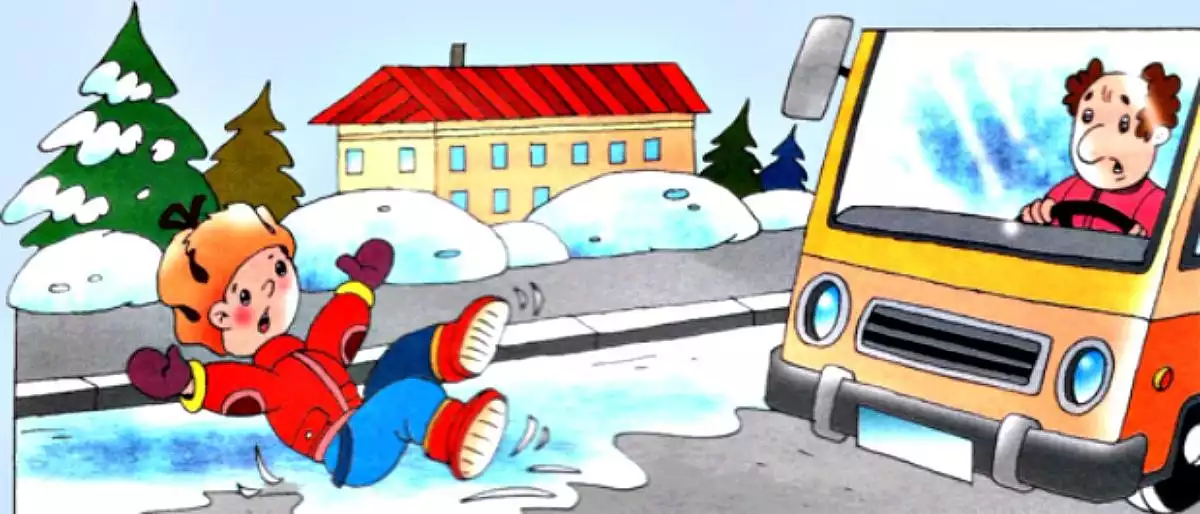 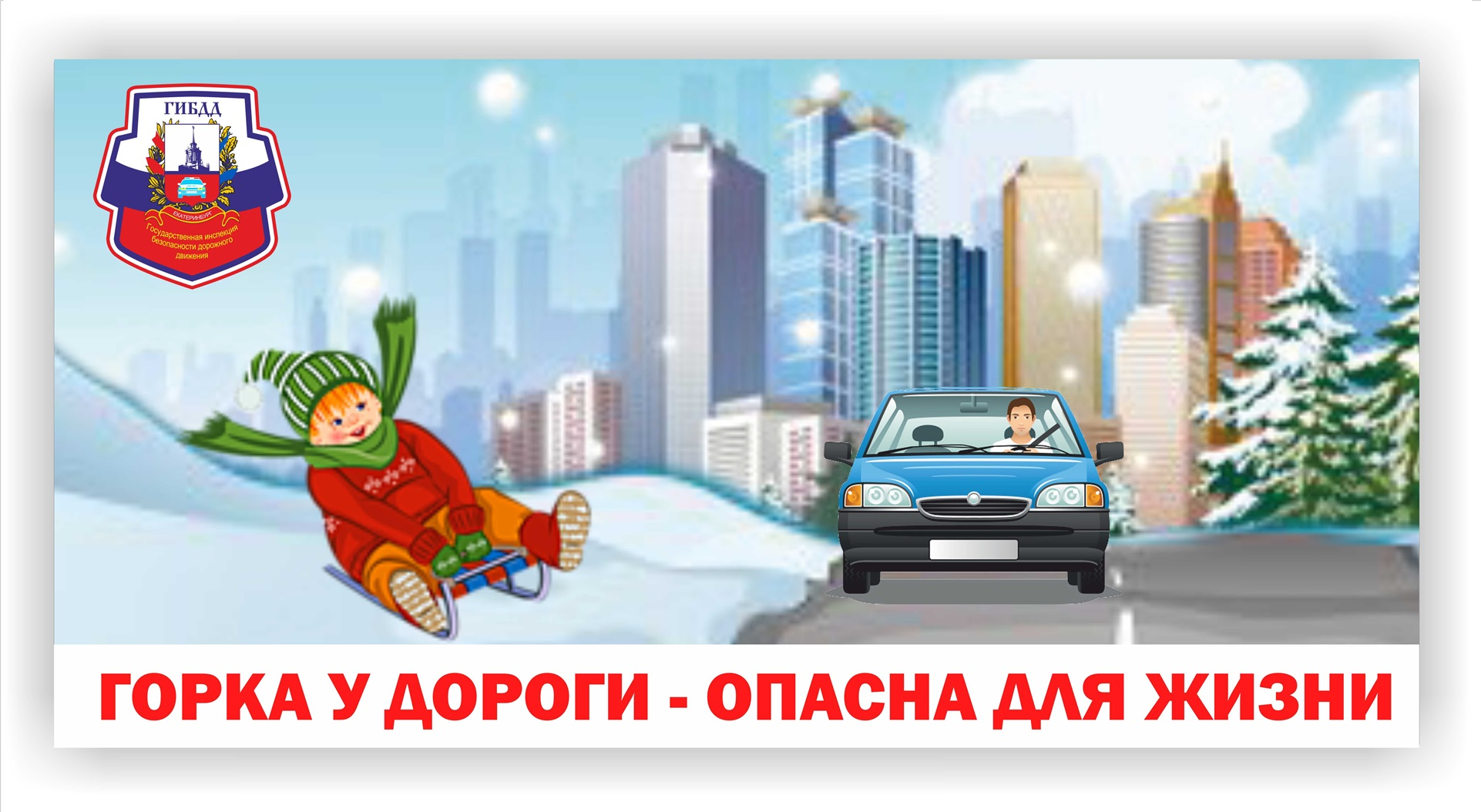 Где дети поступают правильно?
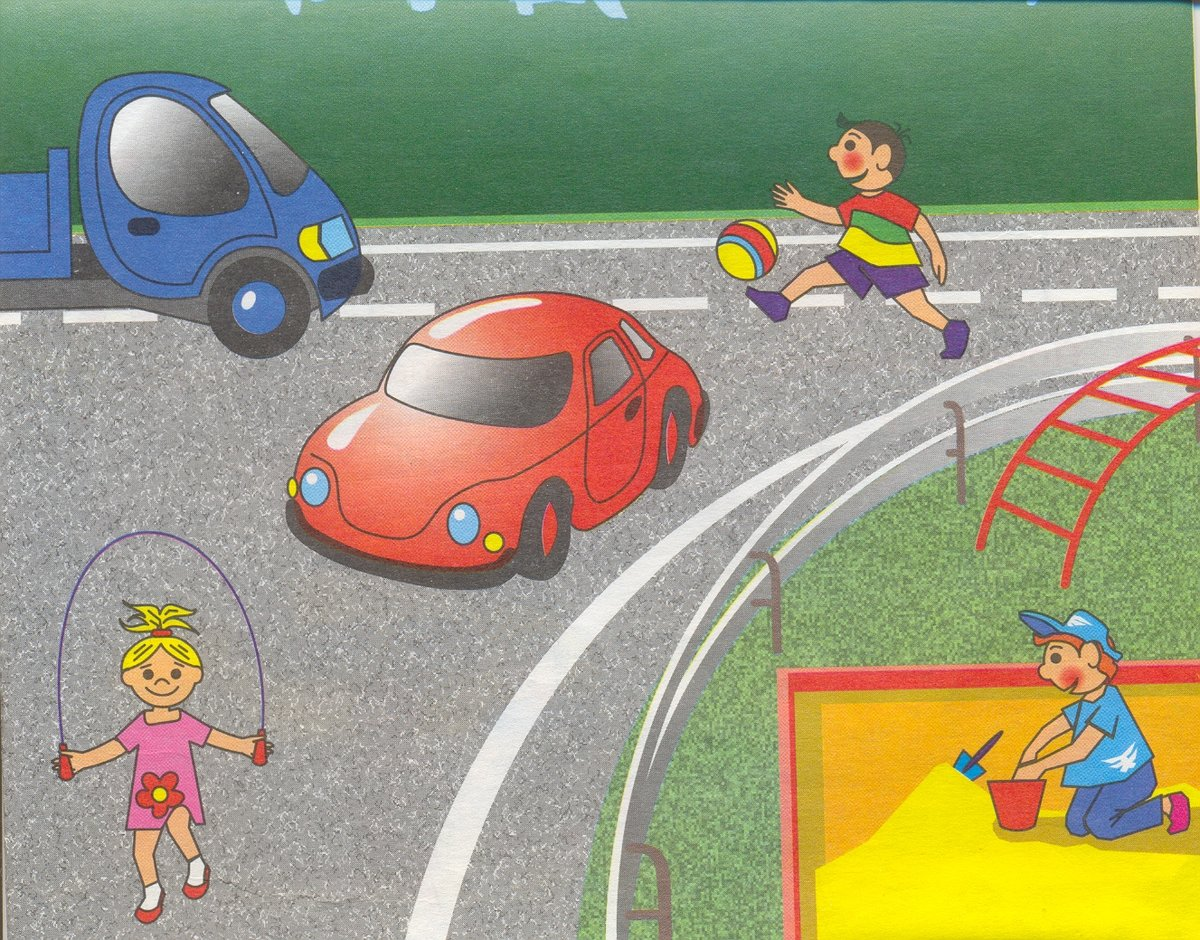 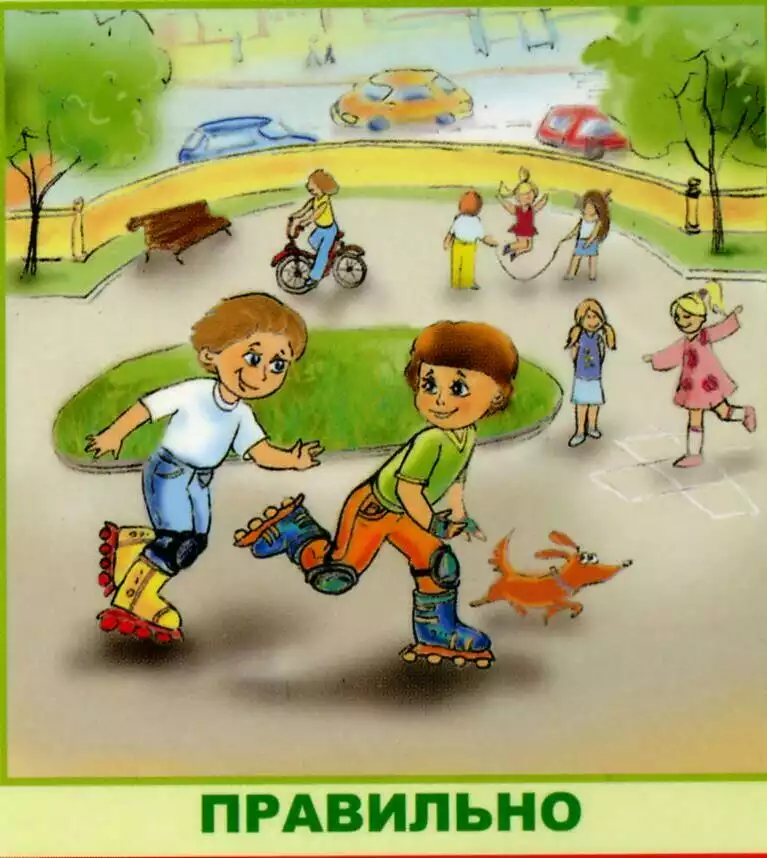 НЕ ПРАВИЛЬНО